What we often think when we hear the word “witness”
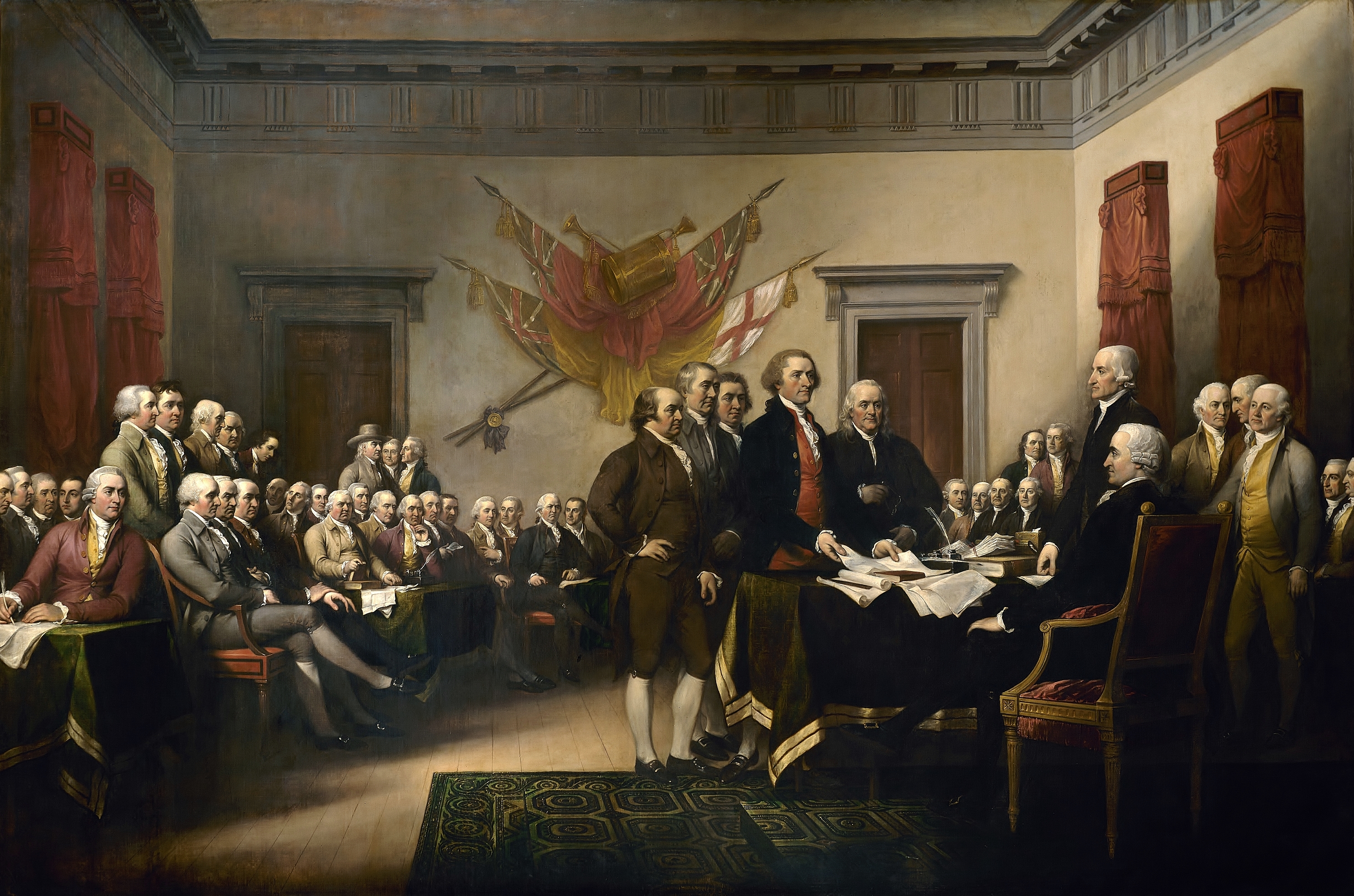 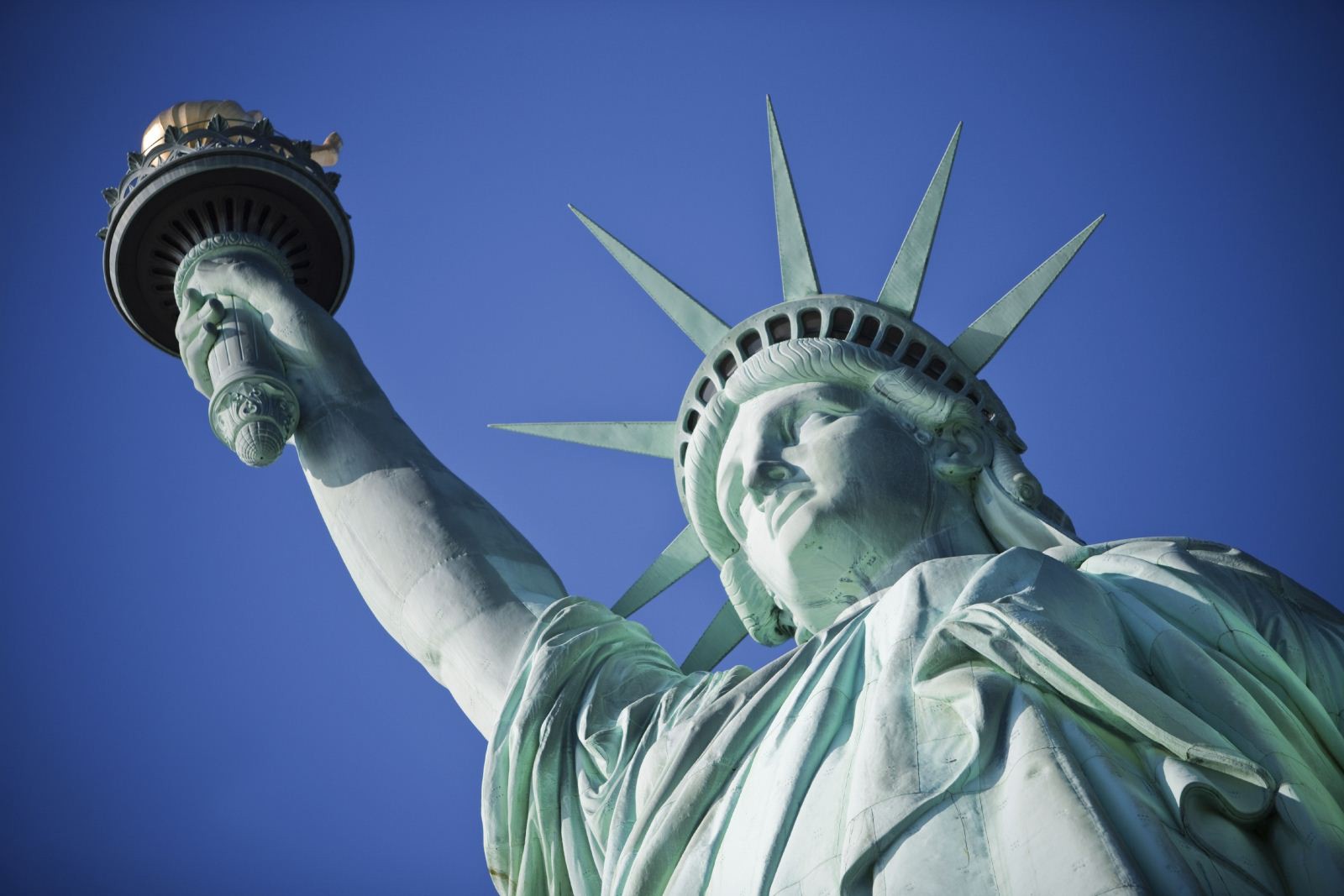 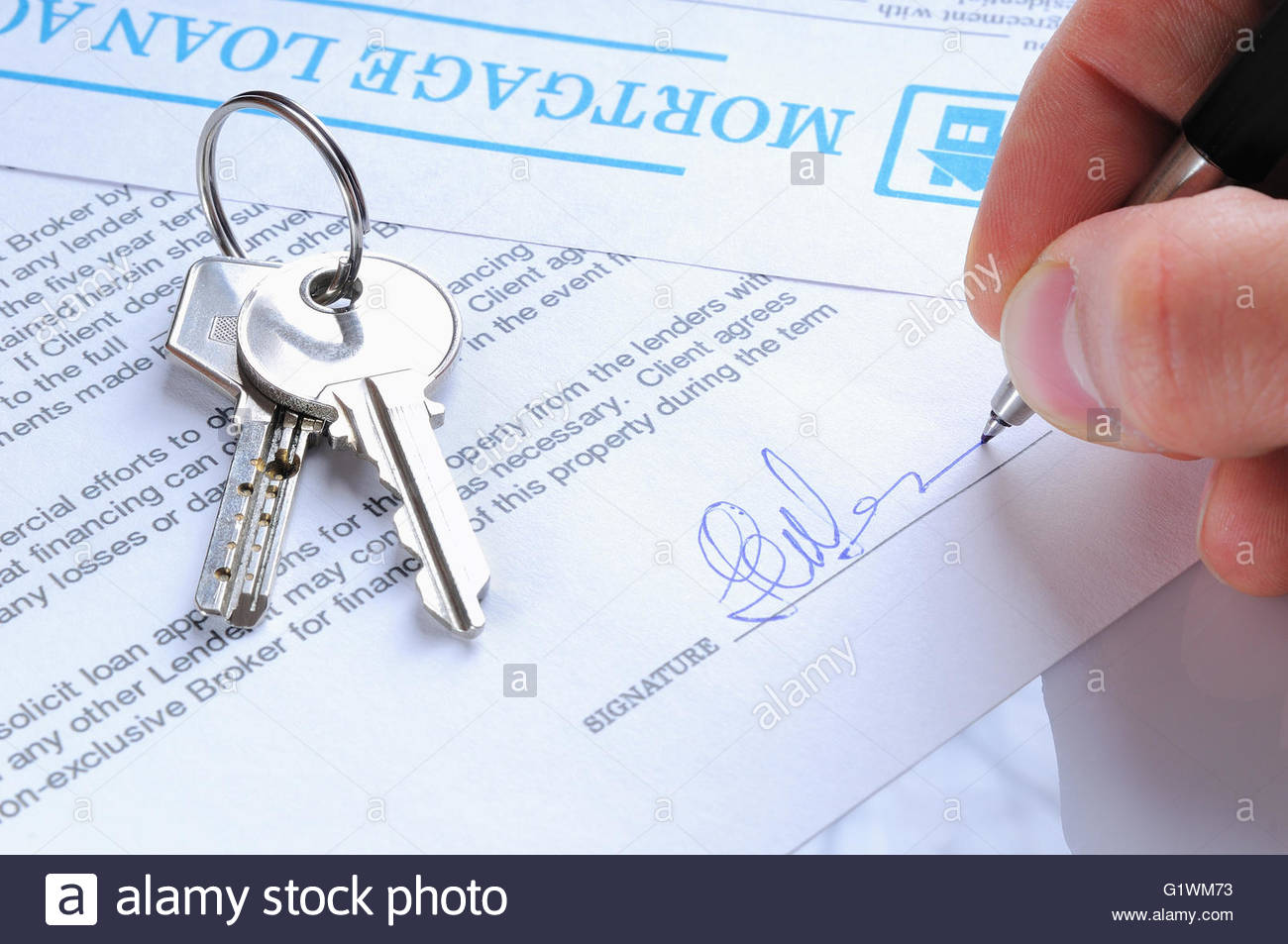 Recent History
“Give me your tired, your poor, your huddled masses yearning to be free.”          Emma Lazarus
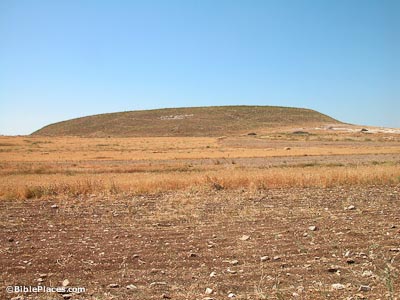 Weird witnesses
Typically tied to a covenant:
Seven ewe lambs: Gen 21:27-30
A pillar: Gen 31:43ff
The Family of the Unsandaled: Deut 25:5-10 (Ruth 4)
Tabernacle of witness:Nu 17:7-8
Ark of the testimony. Exo 25:22
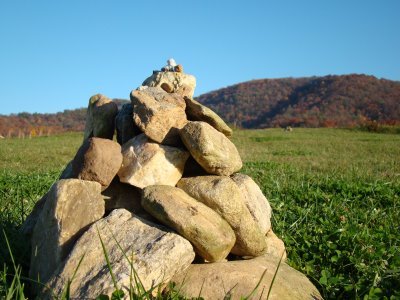 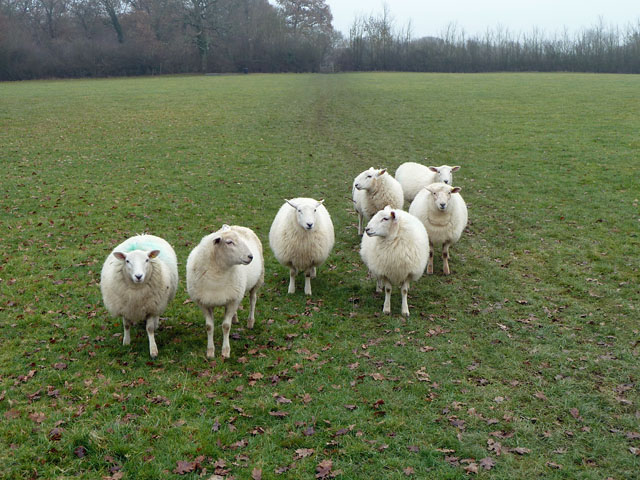 The biblical story of witnessing
God used man to bear witness of His glory:
God’s intent from the beginning. Gen 1:26ff
Through the promise (Gen 12:1ff) God chose Israel to be a nation of priests to witness to the world. Exo 19:4-6; Deut 4:5-6
Because Israel would fail as such (Isa 43:8ff) God would send a true image bearing witness. Lk 7:22-23
And now, followers of Jesus are God’s witnesses to the world. Cp. Eph 3:8-12
Witnessing as Christians today
Our lives are to be living testimonies (or, “witness”): Of the things we’ve received from previous “witnesses”. Cp. Lk 24:48; Acts 1:8, 22, 32
Ultimately our lives, if need be, may be “deprived of life as a result of bearing witness to the things that we believe in the name of Jesus.” Acts 22:20; Rev 17:1-6
“…for the works which the Father has given Me to accomplish—the very works that I do—testify about Me.” John 5:36